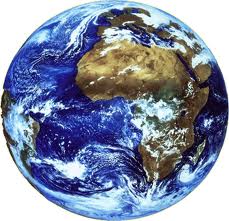 Mon école
Moi
Ma planète : la Terre
Mon arrondissement :
Mon quartier
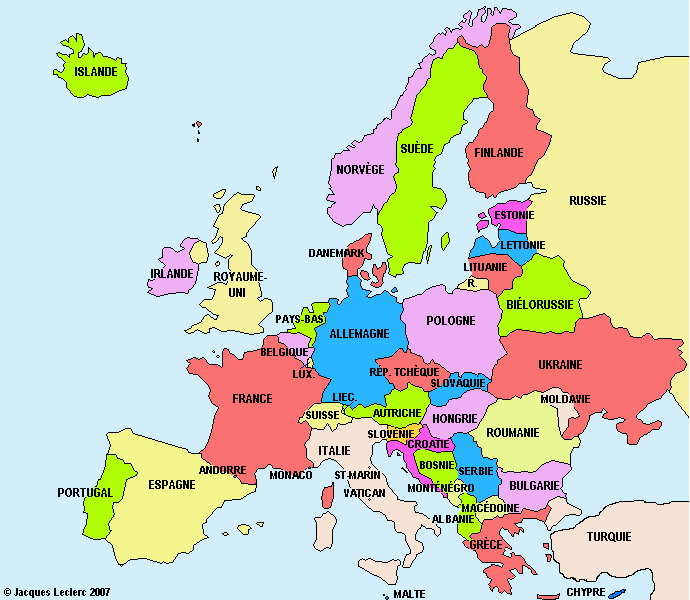 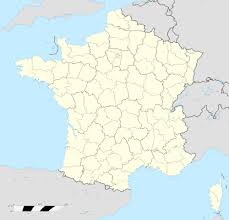 Mon continent : l’Europe
Ma ville :
Mon pays : la France